Артёмов Захар Крюков Семён 4г 4а
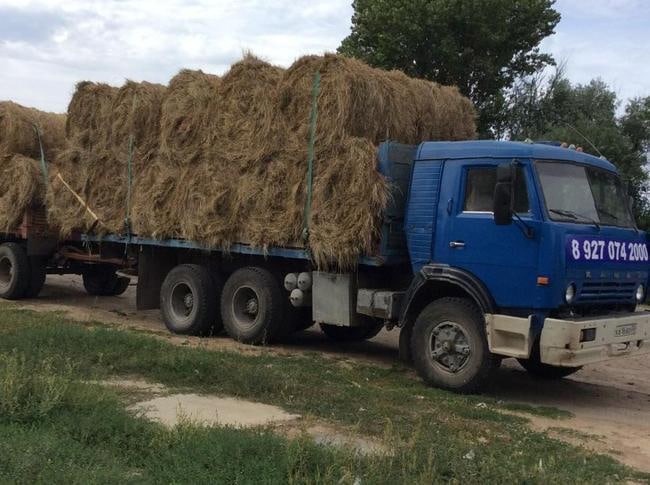 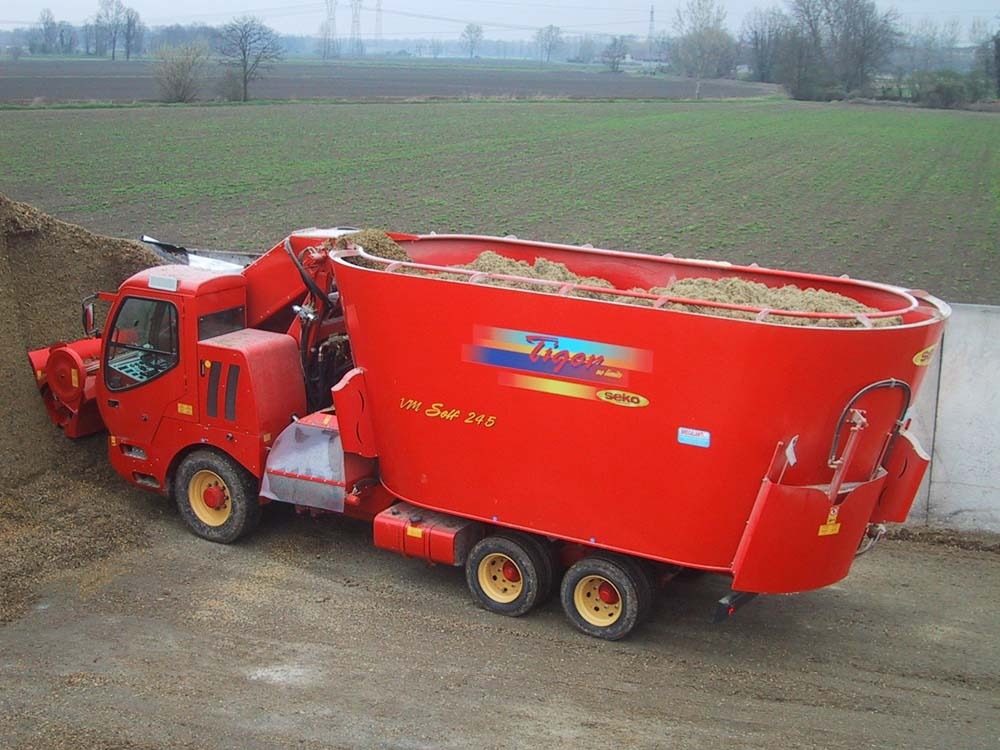 Название Жорик
Длина 50 см
Ширина 14 см
Высота 25 см
Масса 1141 грамм
Он убирает мусор  маленьких габаритов. И перемещает грузы в другое место . Его применение в сельском хозяйстве. Кормление рогатого скота.
Колеса,корпус металлический,моторы для колёс (2шт)., сервопривод (3 шт.),управляющия плата(1ШТ.) Гайки и болты.
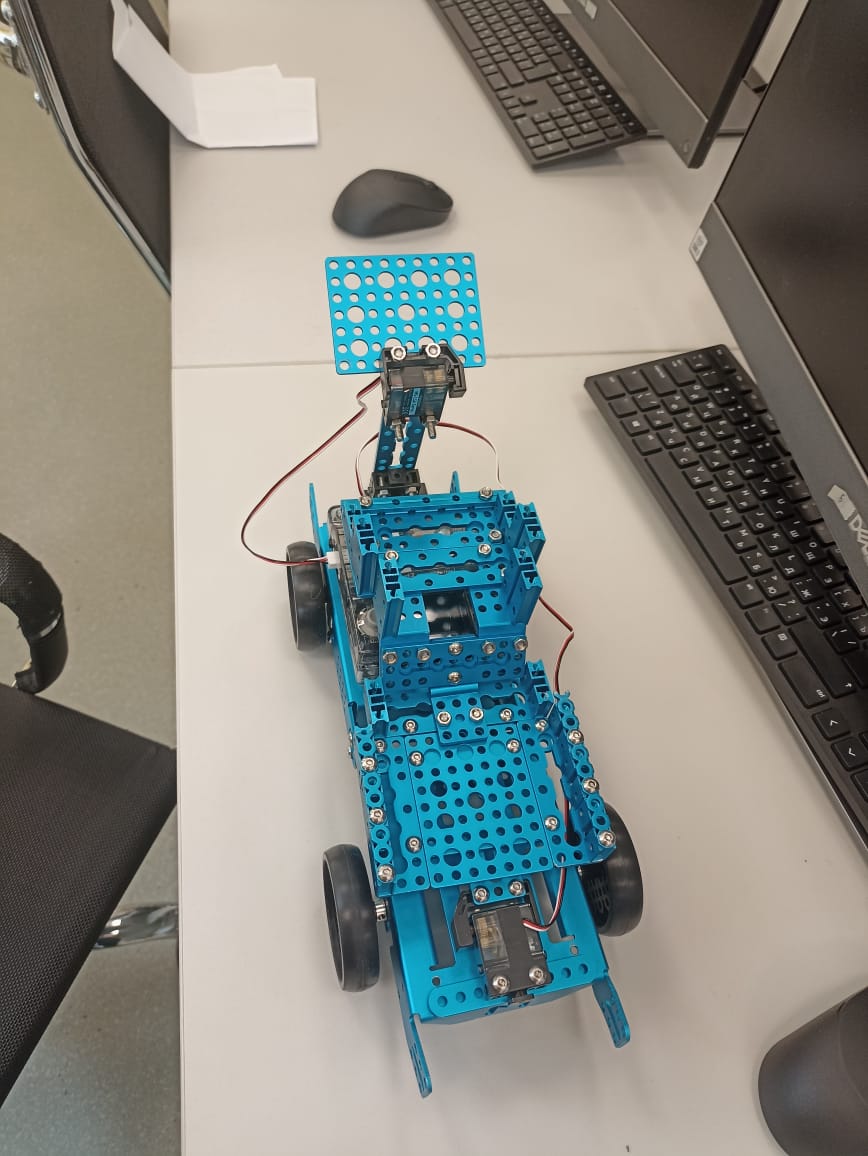 Фото
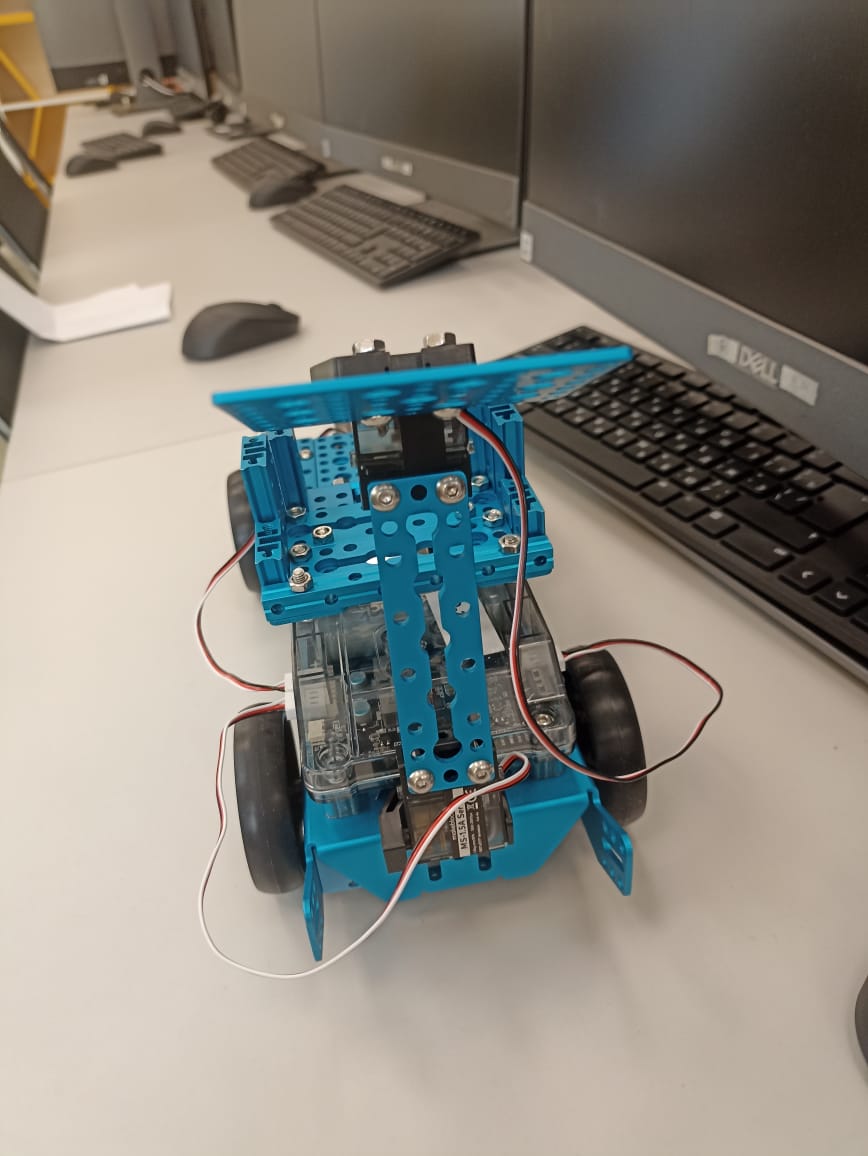 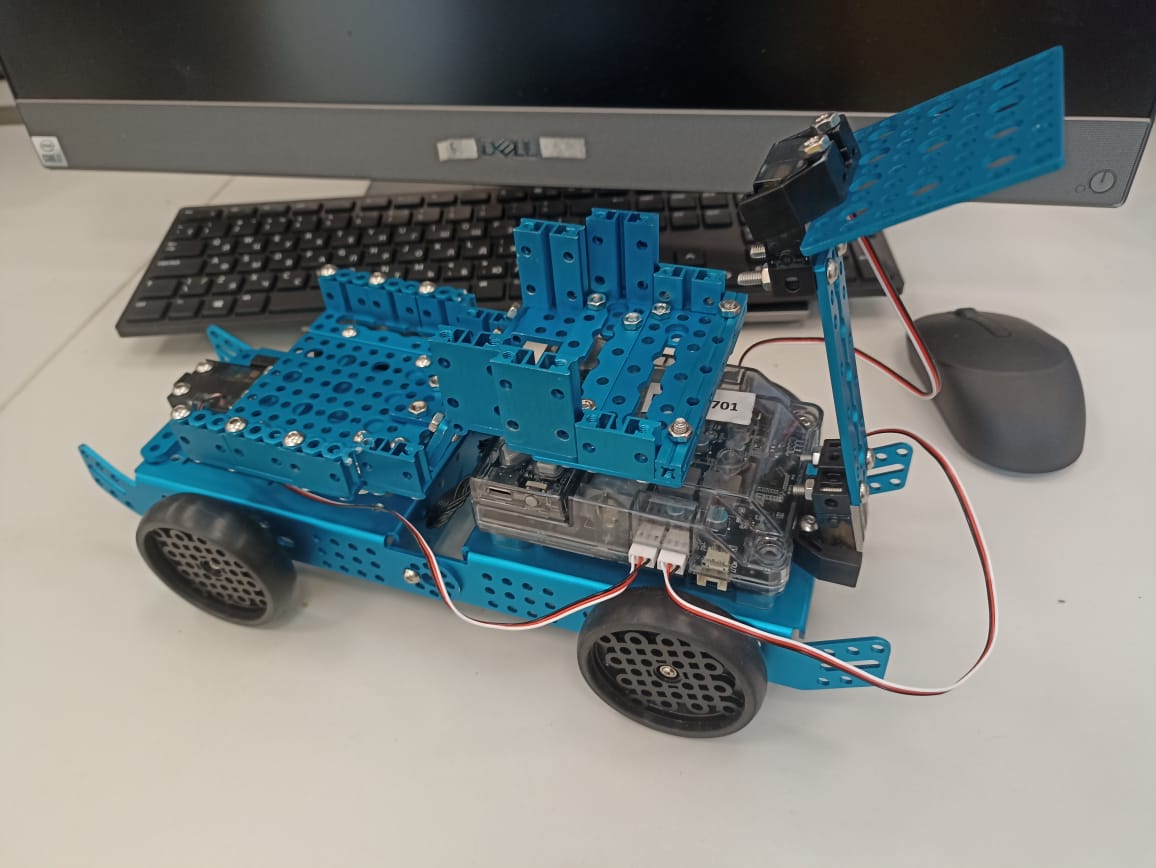 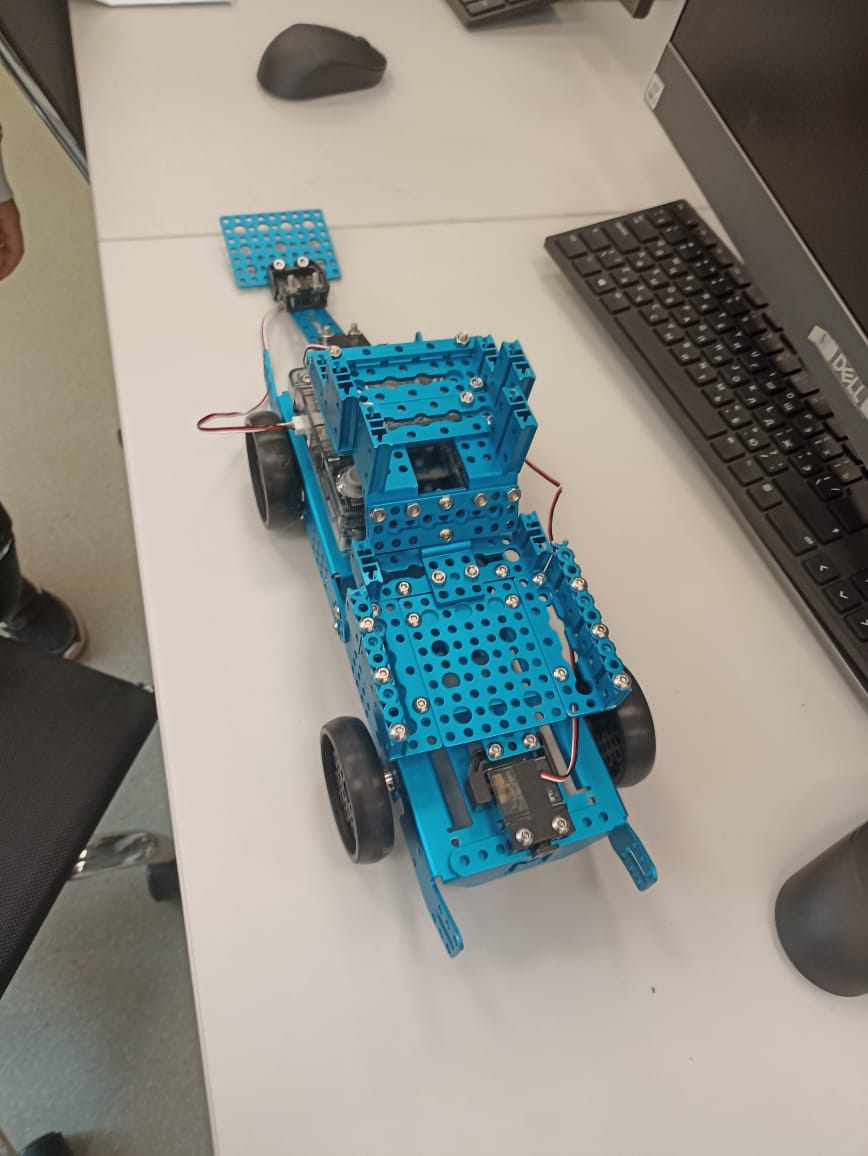